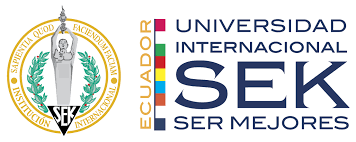 TEMA DE INVESTIGACIÓN
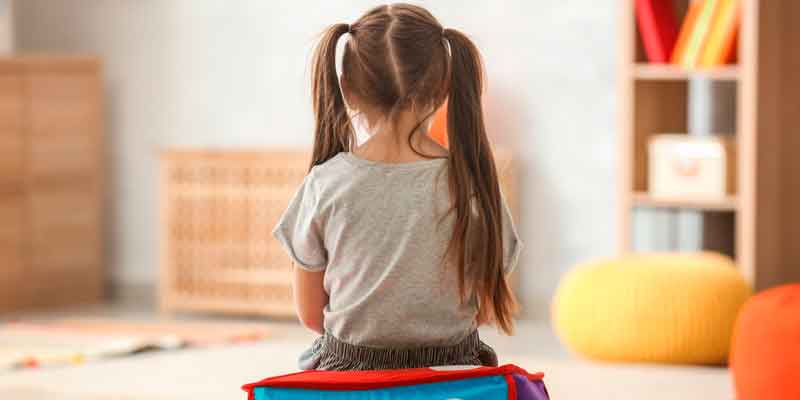 Fortalecimiento del vínculo  entre  la figura  cuidadora-niño con autismo
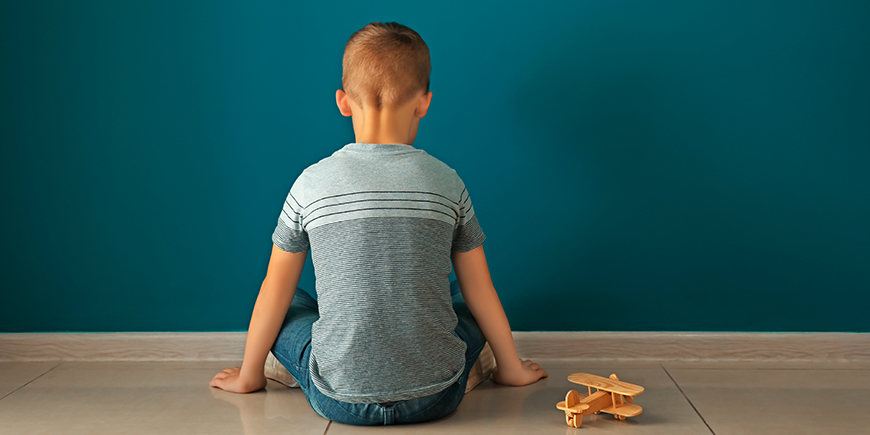 Patricia Cansignia
Silvia Armas Arboleda
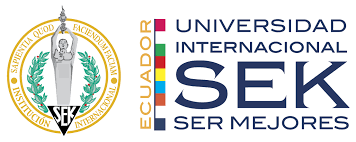 ANTECEDENTES
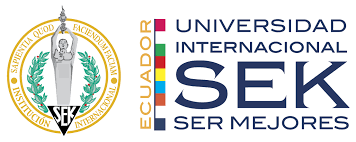 INTRODUCCIÓN
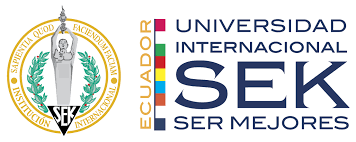 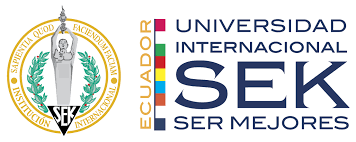 VÍNCULO AFECTIVO
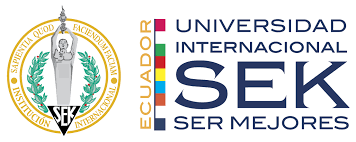 ESTABLECIMIENTO DEL VÍNCULO AFECTIVO
Alteración en la comunicación por dificultad afectiva durante interacción emocional con los demás.
DIFICULTAD
Configurar un mundo común y propio con los demás.
Reconocer los pensamientos, sentimientos, deseos e intenciones que tienen los demás.
Abstraer, sentir y pensar simbólicamente.
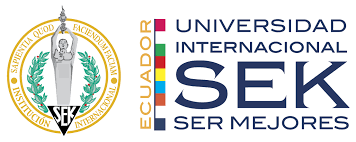 INTERVENCIÓN
Attwood (2003 citado por  Carratalá & Arjalaguer 2015)
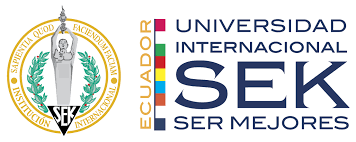 RESULTADOS
Entrevista preliminar
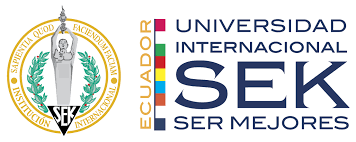 TEST MBPQS
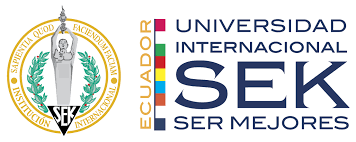 COMPETENCIAS QUE PRESENTAN  LAS FIGURAS CUIDADORAS
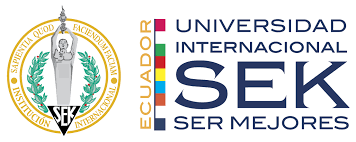 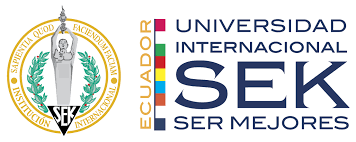 DIFICULTADES  DE LA FIGURA CUIDADORA
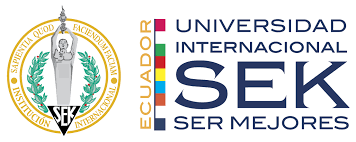 PAUTAS PARA LA GUÍA DE  FORTALECIMIENTO A LA FIGURA CUIDADORA
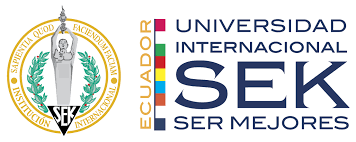 GUÍA DE INTERVENCIÓN DE APOYO Y FORTALECIMIENTO DE LA FIGURA CUIDADORA – NIÑO CON AUTISMO
ABS 
Objetivo:  Lograr una mejor interacción entre figura cuidadora y niño con autismo por medio de actividades lúdicas que deberán ser explicadas pausadamente y acompañadas con gráficos.
Explicación:  Cuando existe una distancia en la interacción entre figura cuidadora y niño con autismo durante la ejecución de una actividad, el niño no entenderá lo que debe hacer ni tampoco podrá actuar con autonomía.
Pauta: Apropiado balance entre interacciones a distancia y contacto físico cercano.

Ejemplo: Explicar detenidamente al niño de manera pausada, cada actividad  cotidiana que va a realizar, mirándole a la cara y mostrándole pictogramas con palabras sencillas. 
Evitar frases largas.
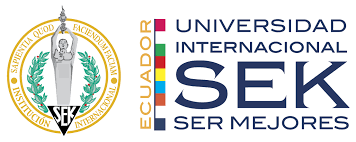 CONCLUSIONES
El fortalecimiento  del vínculo entre la figura cuidadora–niño con autismo se consolida mediante el establecimiento de pautas sensibles y adecuadas de conducta en cada una de las dimensiones, de tal forma que el niño pueda sentir aproximación, confianza, seguridad en su figura cuidadora, ya que esto contribuye a generar cambios comportamentales y conductuales en los niños con autismo.

Si bien la teoría del apego está desarrollada para trabajar con niños “típicos” en etapas tempranas, puede ser una herramienta útil para trabajar con niños que presentan dificultades del vínculo en etapas más avanzadas de la niñez y cuya condición involucra el TEA.
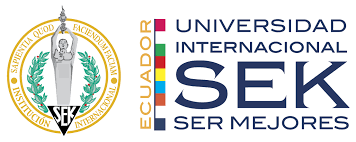 RECOMENDACIONES
El empoderamiento no solo de las figuras cuidadoras primarias, sino también de las redes de apoyo que son visibilizadas en este estudio y que se constituyen en figuras cuidadoras secundarias, las cuales pueden constituirse en acompañamiento de base segura.